Overcoming Lust
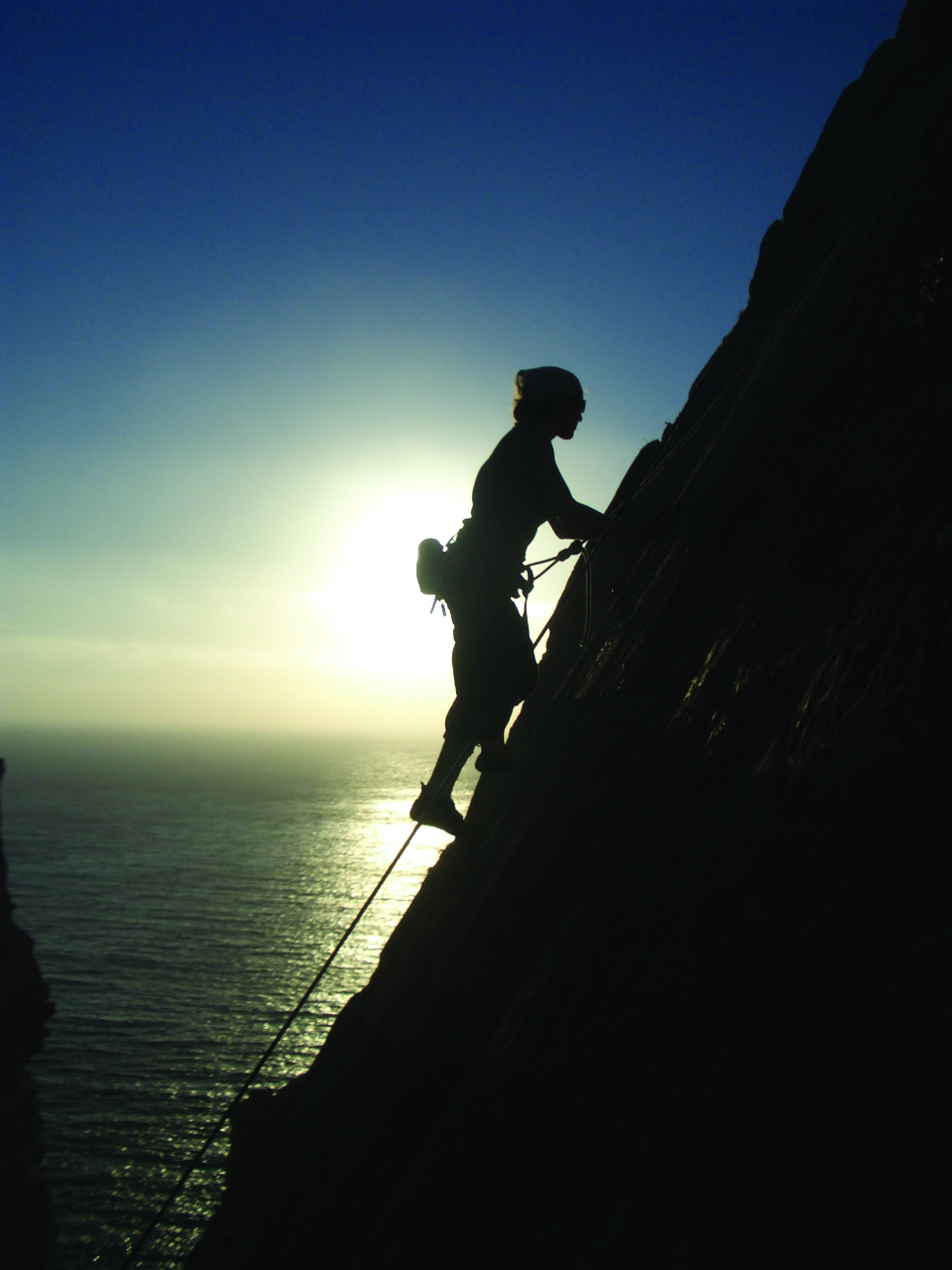 “For all that is in the world - the lust of the flesh, the lust of the  eyes, and the pride of   life - is not of the     Father but is of              the world.”

1 John 2:16
epithumia, hedone, epipotheo, orexis, pathos

At first, “lust” was a neutral term, referring simply any strong desire or craving. 
Over time, the term came to be used in a bad sense. 
In the New Testament the word “lust” is primarily a desire for things that are contrary to the will of God.
The “lust of the eyes” is a desire for the things that our eyes can see. 
The “lust of the flesh” is a desire for the sinful things that are enjoyed by our flesh. 

“Flesh” does not refer to the physical body, but to the source of evil appetites that resides within man. 
“Flesh” is the part of man that desires to serve the law of sin unto death (Rom. 7:25).
Overcoming the “lust of the flesh” is especially difficult because these lusts or desires are a part of us; they come from within us.
The battle is an internal struggle!
“The essence of the flesh is this. No army can invade a country from the sea unless it can obtain a bridgehead. Temptation would be powerless to affect men, unless there was some thing already in man to respond to temptation. Sin could gain no foothold in a man’s mind and heart and soul and life unless there was an enemy within the gates who was willing to open the door to sin…
The flesh is exactly the bridgehead through which sin invades the human personality. The flesh is like the enemy within the gates who opens the way to the enemy who is pressing in through the gates.” 

William Barclay,
Flesh and Spirit, pages 21-22
Fleshly Lusts War Against Our Soul
“Beloved, I beg you as sojourners and pilgrims, abstain from fleshly lusts which war against the soul.”

1 Peter 2:11
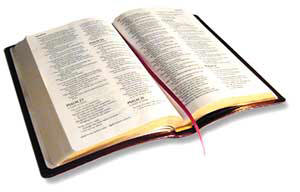 1. Lust is the means by which we are tempted to sin
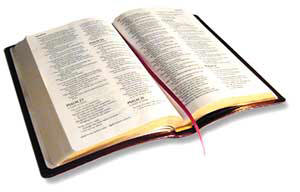 1. Lust is the means by which we are tempted to sin
“But each one is tempted when he is drawn away by his own desires and enticed.              Then, when desire has conceived, it gives birth to sin; and sin, when it is full-grown, brings forth death.”

James 1:14-15
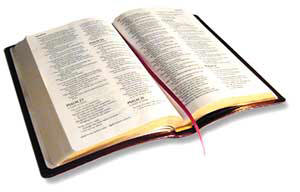 Specific Sins Caused By Lust
Specific Sins Caused By Lust
Drunkenness and Revelries
Specific Sins Caused By Lust
Drunkenness and Revelries

“Let us walk properly, as in the day, not in revelry and drunkenness, not in lewdness and lust, not in strife and envy.”

Romans 13:13
Specific Sins Caused By Lust
Fornication

3 For this is the will of God, your sanctification: that you should abstain from sexual immorality; 
4 that each of you should know how to possess his own vessel in sanctification and honor, 
5 not in passion of lust, like the Gentiles who do not know God; 

1 Thess. 4:3-4
Specific Sins Caused By Lust
Fornication

 Dancing
 Pornography
 Immodest Dress
 Mixed Swimming
Specific Sins Caused By Lust
Homosexuality

“For this reason God gave them up to vile passions. For even their women exchanged the natural use for what is against nature. Likewise also the men, leaving the natural use of the woman, burned in their lust for one another, men with men committing what is shameful, and receiving in themselves the penalty of their error which was due.”

Romans 1:26-27
2. Lust Makes Us Servants of Sin
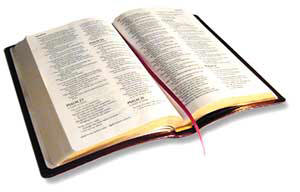 2. Lust Makes Us Servants of Sin
“The righteousness of the upright will deliver them, but the unfaithful will be caught by their lust.”

Proverbs 11:6
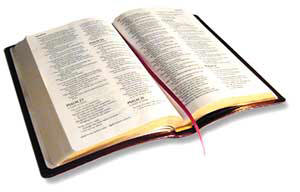 2. Lust Makes Us Servants of Sin
“For we ourselves were also once foolish, disobedient, deceived, serving various lusts and pleasures, living in malice and envy, hateful and hating one another.”

Titus 3:3
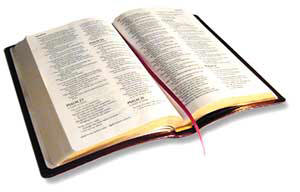 2. Lust Makes Us Servants of Sin
“Among whom also we all once conducted ourselves in the lusts of our flesh, fulfilling the desires of the flesh and of the mind, and were by nature children of wrath, just as the others.”

Ephesians 2:3
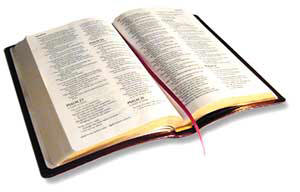 3. Lust Corrupts
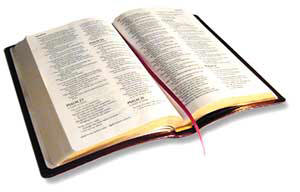 3. Lust Corrupts
“By which have been given to us exceedingly great and precious promises, that through these you may be partakers of the divine nature, having escaped the corruption that is in the world through lust.”

2 Peter 1:4
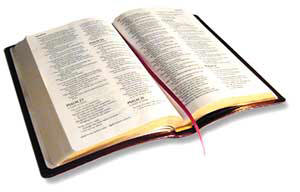 3. Lust Corrupts
“But evil men and impostors will grow worse and worse, deceiving and being deceived.”

2 Timothy 3:13
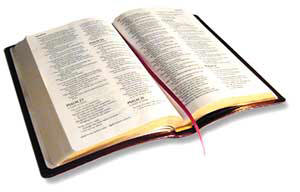 4. Lust Deceives
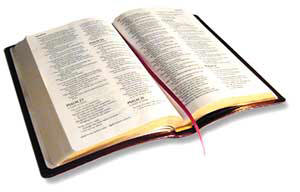 4. Lust Deceives
“That you put off, concerning your former conduct, the old man which grows corrupt according to the deceitful lusts.”

Ephesians 4:22
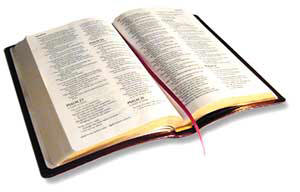 4. Lust Deceives
“But those who desire to be rich fall into temptation and a snare, and into many foolish and harmful lusts which drown men in destruction and perdition.”

1 Timothy 6:9
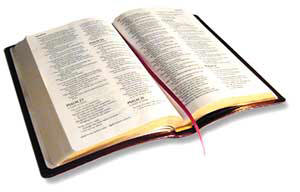 5. Lust Chokes Out the Word
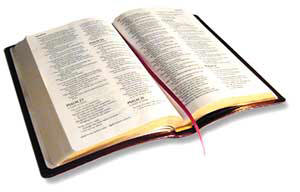 5. Lust Chokes Out the Word
“And the cares of this world, and the deceitfulness of riches, and the lusts of other things entering in, choke the word, and it becometh unfruitful.”

Mark 4:19 KJV
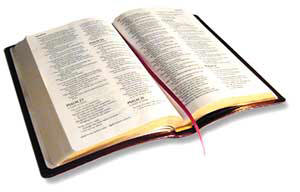 How Fleshly Lusts War Against the Soul
The Means By Which We Are Tempted To Sin
Makes Us Servants To Sin
Corrupts Us
Deceives Us
Chokes Out the Word of God
How To Overcome Lust
Have a “Can Do” Attitude 
Phil. 4:13
Pray
Matt. 6:13, 26:41; 2 Pet. 2:9, 1 Cor. 10:13
Walk in the Spirit
Gal. 5:16-17; Rom. 8:1, 5-7
Control Our Thoughts
Rom. 8:5; 2 Cor. 10:5; Col. 3:1-2
How To Overcome Lust
Arm Ourselves With Scripture
Matt. 4:4, 7, 10; Ps. 119:9-11
Consider Ourselves Dead To Sin 
Gal. 2:20, 5:24; Rom. 6:1-6, 11-12
Consider Ourselves Slaves To God
Rom. 6:16-17, 22
Do Not Put Ourselves In Harm’s Way
Rom. 13:14; Gen. 39:11-12; 1 Cor. 6:18
How To Overcome Lust
Make Ourselves Accountable
James 5:16
Consider Our Example 
Matt. 5:13; Prov. 22:1
Learn To Tell Ourselves “No”
Matt. 16:24